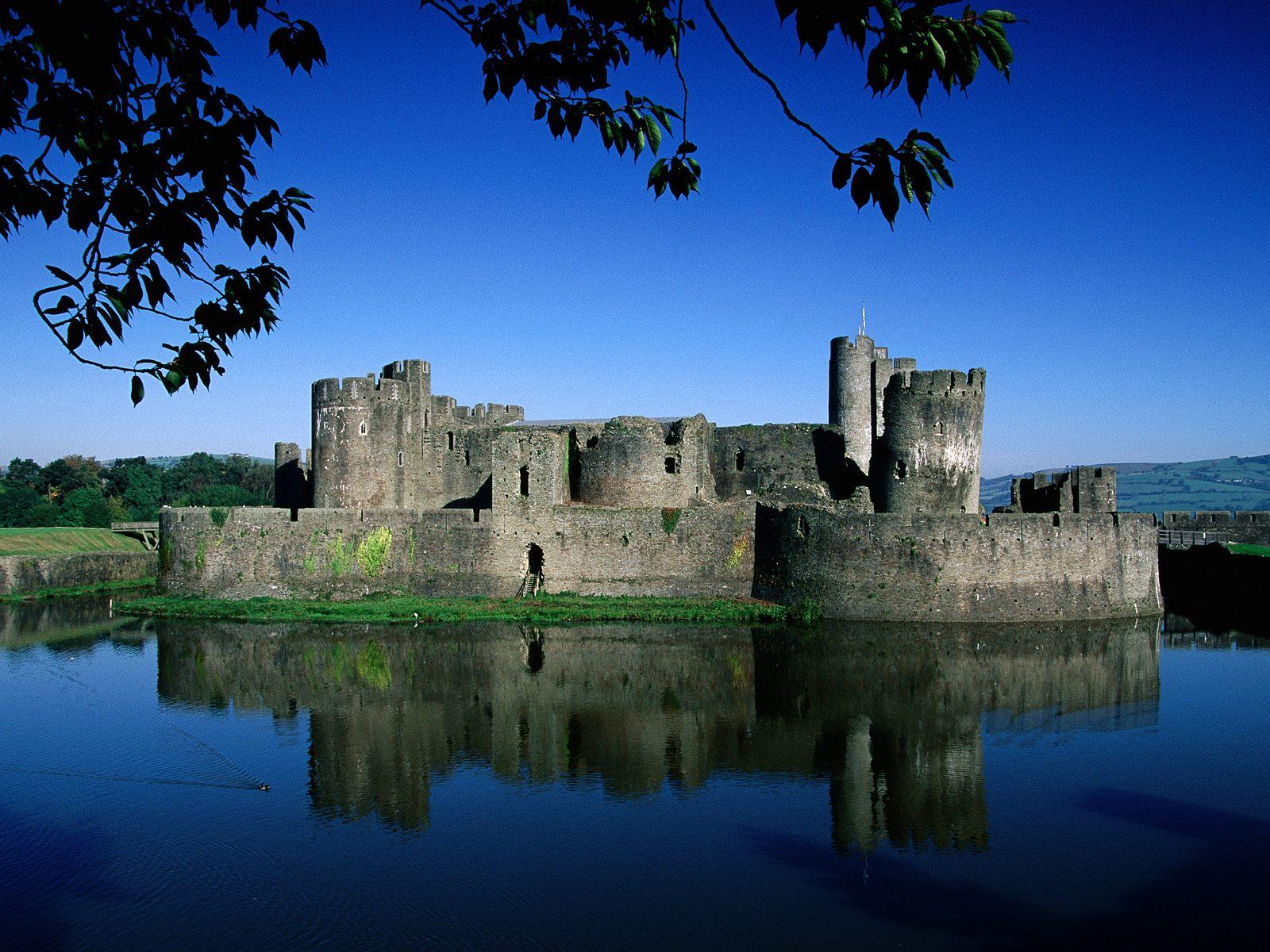 The Kingdom of God
Define a Paradox
A.  Mallard mates 
B.  A couple of surgeons 
C.  Two piers
D.  A statement seemingly self-contradictory or absurd but, in reality, expressing a truth
Kingdom Paradox
We are called to represent the kingdom,
 and to preach the kingdom, 
yet we don’t know what it is.


We are….king-dumb!  
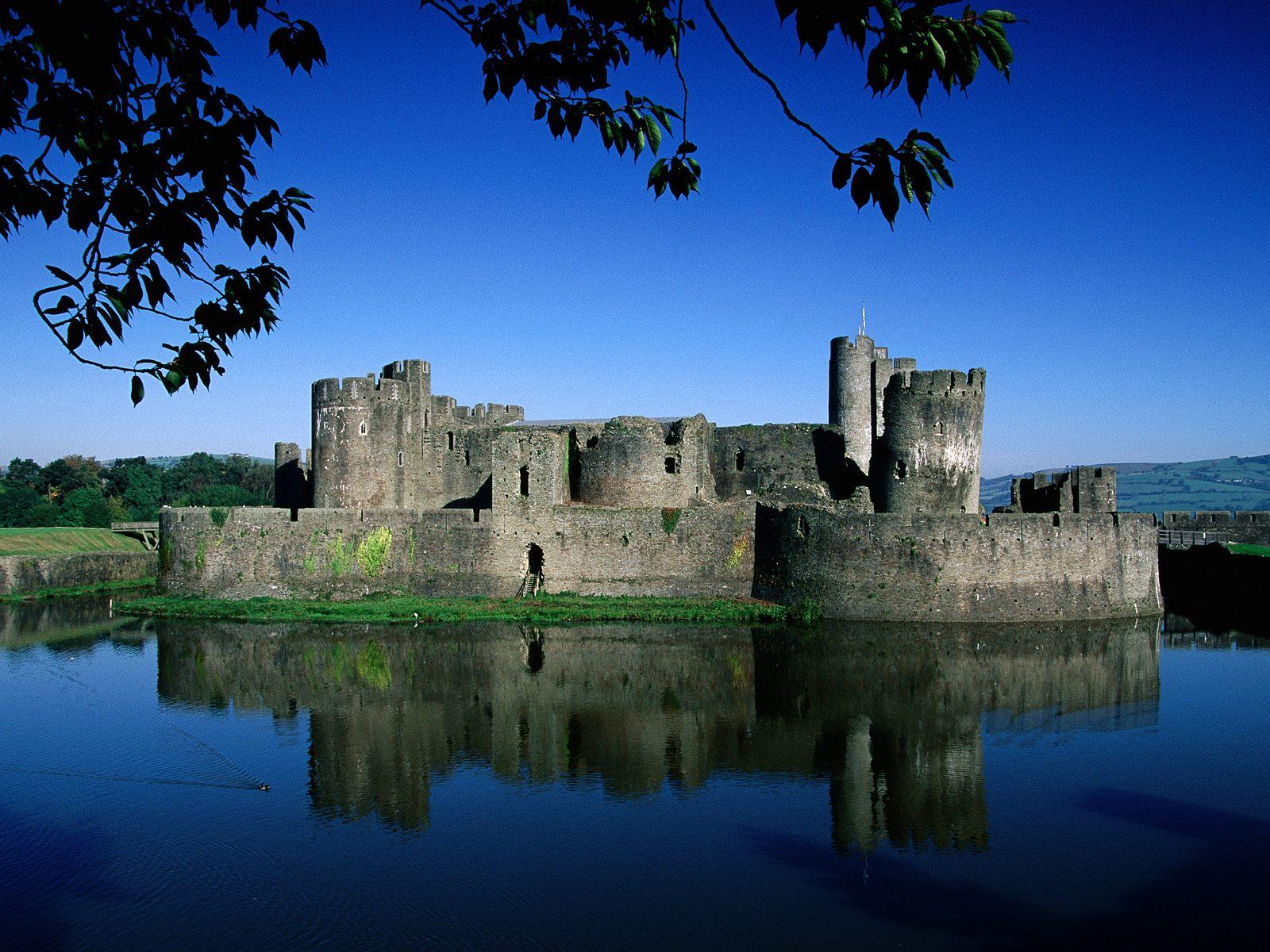 The Kingdom of God:
It’s Not A Democracy
The Kingdom of God was central 
to Jesus’ ministry
Luke 1:31-33
“You will be with child and give birth to a son, and you are to give Him the name Jesus. 32 He will be great and will be called the Son of the Most High. The Lord God will give Him the throne of His father David, 33 and He will reign over the house of Jacob forever; His kingdom will never end.”
Mark 1:15
“The kingdom of God is near. Repent and believe the good news.”
Mark 4:23
Jesus went throughout Galilee, teaching in their synagogues, preaching the good news of the kingdom, and healing every disease and sickness among the people.
80% of Jesus’ parables were explanations of what the Kingdom of God is like
Matthew 21:5
See, your king comes to you, gentle and riding on a donkey, on a colt, the foal of a donkey.
Matthew 24:14
And this gospel of the kingdom will be preached in the whole world as a testimony to all nations, and then the end will come.
Acts 1:3
After His suffering, He showed himself to these men and gave many convincing proofs that He was alive. He appeared to them over a period of forty days and spoke about the kingdom of God.
Revelation 19:16
On his robe and on his thigh he has this name written: king of kings and lord of lords.
Acts 8:12
But when they believed Philip as he preached the good news of the kingdom of God and the name of Jesus Christ, they were baptized, both men and women.
Acts 19:8
Paul entered the synagogue and spoke boldly there for three months, arguing persuasively about the kingdom of God.
Acts 20:25
Now I know that none of you among whom I have gone about preaching the kingdom will ever see me again.
Acts 28:31
Boldly and without hindrance he preached the kingdom of God and taught about the Lord Jesus Christ.
Acts 28:23
From morning till evening he explained and declared to them the kingdom of God and tried to convince them about Jesus from the Law of Moses and from the Prophets.
Galatians 5:21
I warn you, as I did before, that those who live like this will not inherit the kingdom of God.
Ephesians 5:5-6
For of this you can be sure: No immoral, impure or greedy person — such a man is an idolater — has any inheritance in the kingdom of Christ and of God.
2 Peter 1:10-11
For if you do these things, you will never fall, and you will receive a rich welcome into the eternal kingdom of our Lord and Savior Jesus Christ.
Hebrews 12:28-29
Therefore, since we are receiving a kingdom that cannot be shaken, let us be thankful, and so worship God acceptably with reverence and awe, for our “God is a consuming fire.”
Psalm 10:16
The Lord is King for ever and ever
Psalm 24:8
Who is this King of glory? The Lord strong and mighty, the Lord mighty in battle.
Psalm 29:10
The Lord sits enthroned over the flood; the Lord is enthroned as King forever
Psalm 47:2
How awesome is the Lord Most High, the great King over all the earth!
Psalm 145:1
I will exalt you, my God the King; I will praise Your name for ever and ever.
Kingdom vs. Democracy
Rule of King – who owns Kingdom
Rules for life	
Makes laws himself 	
Unlimited authority overall

Authority = binding/absolute
Subjects dependent on king
Don’t like king's decree? Too bad!
Imprisonment
death
Law can only be changed by king
Rule of People 	
Vote in leaders	
Vote on laws	
Elected leaders have limited power
Vote bad leaders out
Will of majority
Don’t like it, vote to change it
	
Laws can only be changed by the will of the majority of the people
Kingdom of God
Rule of King – who owns Kingdom
Psalm 24:1
The earth is the Lord’s, and everything in it, the world, and all who live in it
Kingdom of God
Rule of King – who owns Kingdom 
Rules for life
Exodus 15:18
The Lord will reign forever and ever.
Kingdom of God
Rule of King – who owns Kingdom 
Rules for life	
Makes laws himself
Psalm 115:3
Our God is in heaven; 
He does whatever pleases Him.
Kingdom of God
Rule of King – who owns Kingdom 
Rules for life	
Makes laws himself 	
Unlimited authority overall
Psalm 103:19
The Lord has established his throne in heaven, and His kingdom rules over all.
Kingdom of God
Rule of King – who owns Kingdom 
Rules for life	
Makes laws himself 	
Unlimited authority overall
Authority = binding/absolute
Matthew 6:13
For Yours is the kingdom and the power and the glory forever.
Kingdom of God
Rule of King – who owns Kingdom 
Rules for life	
Makes laws himself 	
Unlimited authority overall
Authority = binding/absolute
Subjects dependent on king
John 15:5
Apart from Me you can do nothing.
Kingdom of God
Rule of King – who owns Kingdom 
Rules for life	
Makes laws himself 	
Unlimited authority overall
Authority = binding/absolute
Subjects dependent on king
Don’t like king's decree? Too bad!
Imprisonment
Death
Hebrews 10:26-27
If we deliberately keep on sinning after we have received the knowledge of the truth, no sacrifice for sins is left, but only a fearful expectation of judgment and of raging fire that will consume the enemies of God. “
Kingdom of God
Rule of King – who owns Kingdom 
Rules for life	
Makes laws himself 	
Unlimited authority overall
Authority = binding/absolute
Subjects dependent on king
Don’t like king's decree? Too bad!
Imprisonment
Death
Law can only be changed by king
Psalm 89:34
I will not violate My covenant 
or alter what my lips have uttered.
A kingdom is a realm ruled by a king.
Luke 17:20-21
Once, having been asked by the Pharisees when the kingdom of God would come, Jesus replied, “The kingdom of God does not come with your careful observation, nor will people say, ‘Here it is,’ or ‘There it is,’ because      the kingdom of God is within you.
Luke 19:11-27
(around page 729 in visitor Bibles)
John 3:30
He must become greater; 
I must become less.